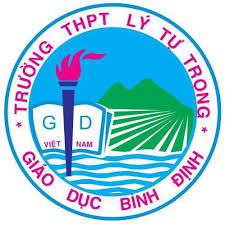 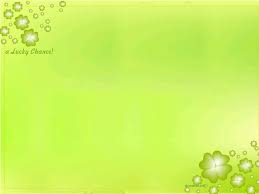 Ly Tu Trong High school 

WELCOME TO OUR CLASS 10A8

Teacher : Tran Thi Minh Nguyet
UNIT 4- LESSON: GETTING STARTED
TIẾNG ANH 10- GS
CHECK- UP : Choose the best answer to complete the following sentences
Question 1: My parents decided _________ a taxi because it was late.
	A. take	B. to take	C. taking	D. took
Question 2: It began _________ when I was in London last Saturday. 
	A. rain		B. to rain	C. rained 	D. rains
Question 3: I saw her _________ the street. 
	A. to cross	B. crossed	C. crosses	D. cross
Question 4: We managed _________ their first album on social media. 
	A. found	B. founded	C. finding	D. to find
Question 5: Don't let him _________ about his mother's illness now. 
	A. know	B. knowing	C. to know	D. known
Question 6: It's dangerous _________ out alone late at night. 
	A. gone	B. going	C. go		D. to go
Question 7: My mother made me __________at home at night.
	A. staying	B. to stay	C. stayed	D. stay
Question 8: I’m happy _________ that you’ve passed your driving test. 
	A. not hearing B. hear	C. hearing	D. to hear
ANSWER
Question 1: My parents decided _________ a taxi because it was late.
	A. take	B. to take	C. taking	D. took
Question 2: It began _________ when I was in London last Saturday. 
	A. rain		B. to rain	C. rained 	D. rains
Question 3: I saw her _________ the street. 
	A. to cross	B. crossed	C. crosses	D. cross
Question 4: We managed _________ their first album on social media. 
	A. found	B. founded	C. finding	D. to find
Question 5: Don't let him _________ about his mother's illness now. 
	A. know	B. knowing	C. to know	D. known
Question 6: It's dangerous _________ out alone late at night. 
	A. gone	B. going	C. go		D. to go
Question 7: My mother made me __________at home at night.
	A. staying	B. to stay	C. stayed	D. stay
Question 8: I’m happy _________ that you’ve passed your driving test. 
	A. not hearing	B. hear	C. hearing	D. to hear
WARM-UP
LOOK AT THE PICTURES AND MATCH THEM WITH THE CORRECT ACTIVITIES
( work in 2 groups in 3’)
e.
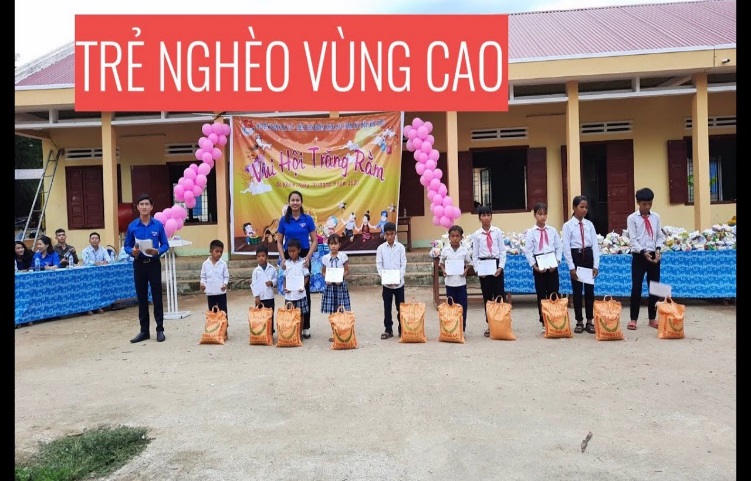 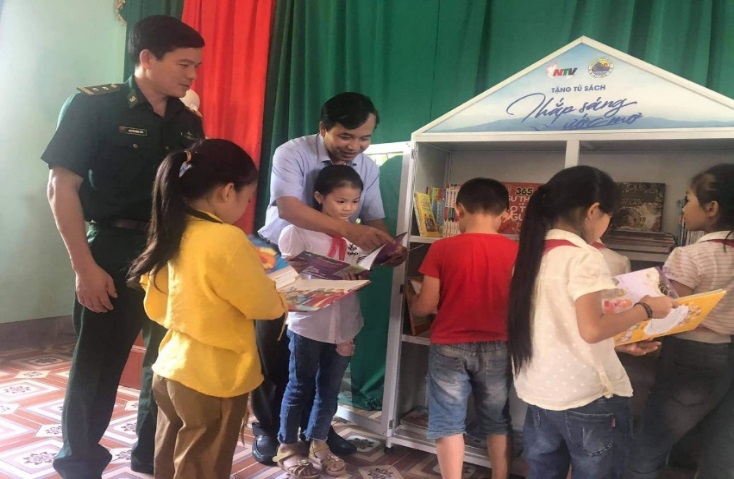 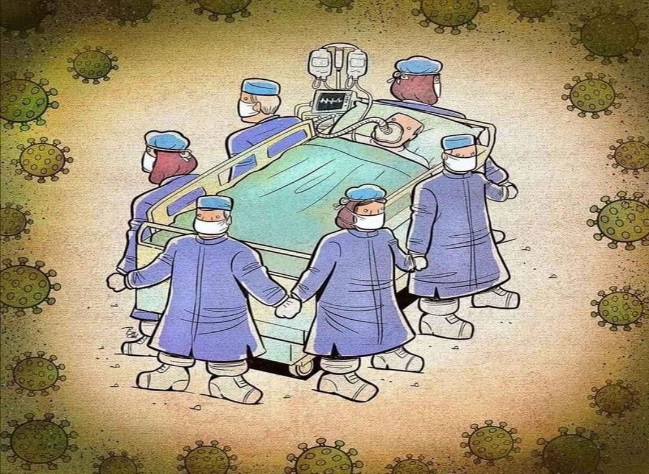 e.
1
3
2
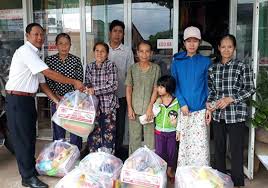 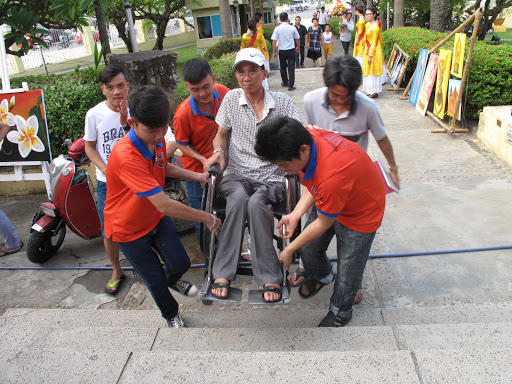 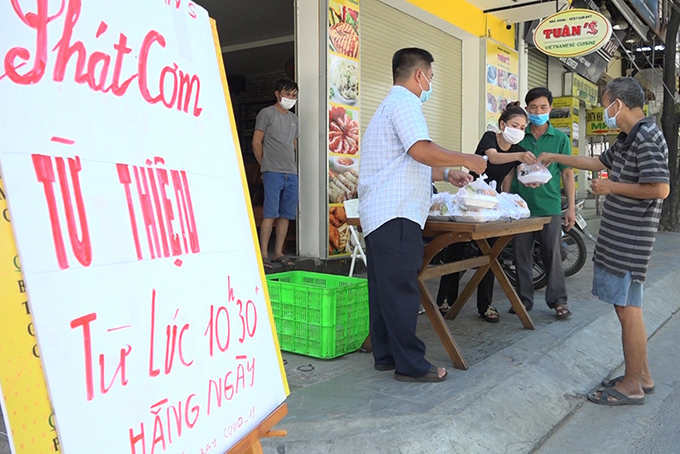 5
4
6
a.  Help the disabled
c. Give presents for the children in mountainous areas
b.  Help the poor
d. Donate food
e. Donate books
f. Join hands to help Covid patients
e.
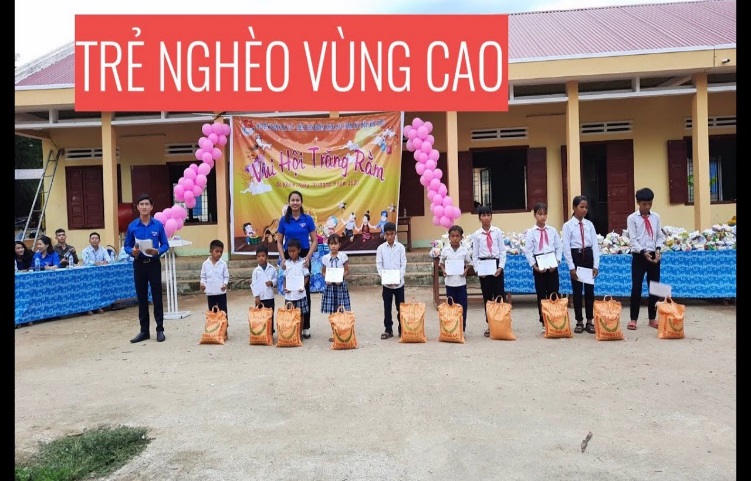 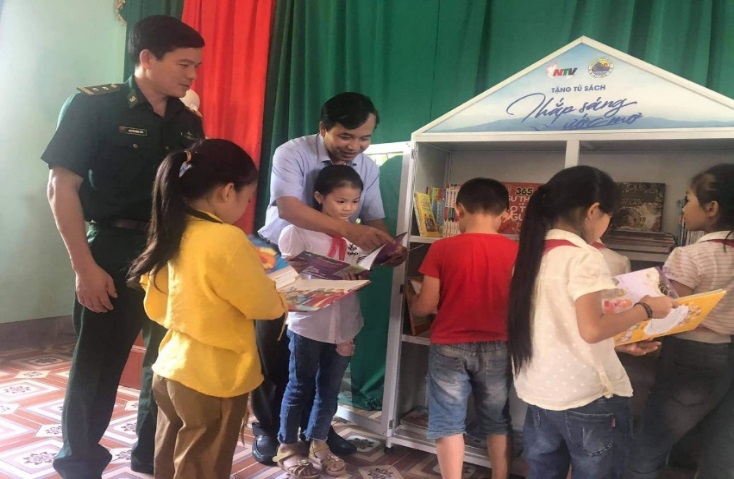 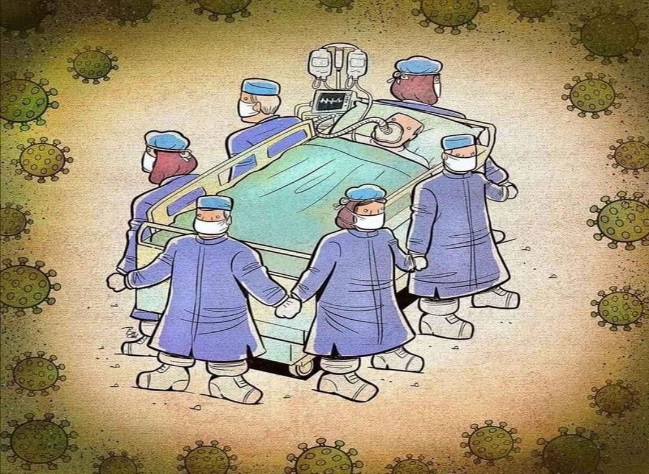 e.
1
3
2
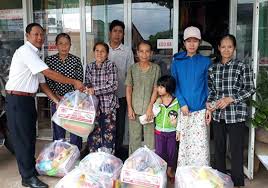 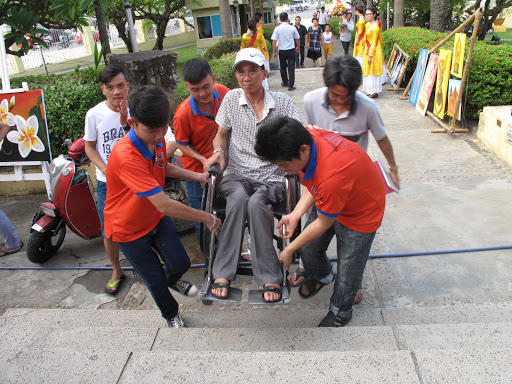 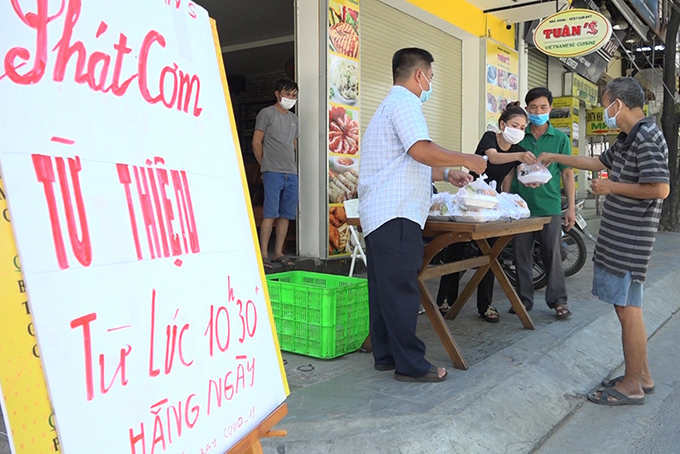 5
4
6
c. Give presents for the children in mountainous areas
b.  Help the poor
a.  Help the disabled
d. Donate food
e. Donate books
f. Join hands to help Covid patients
e.
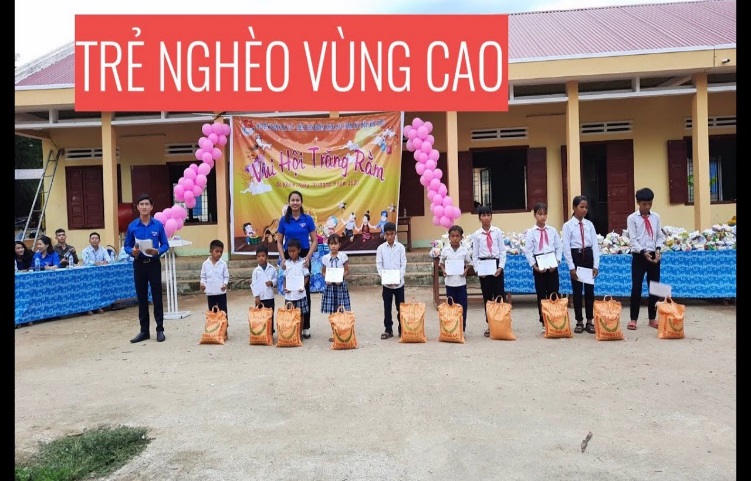 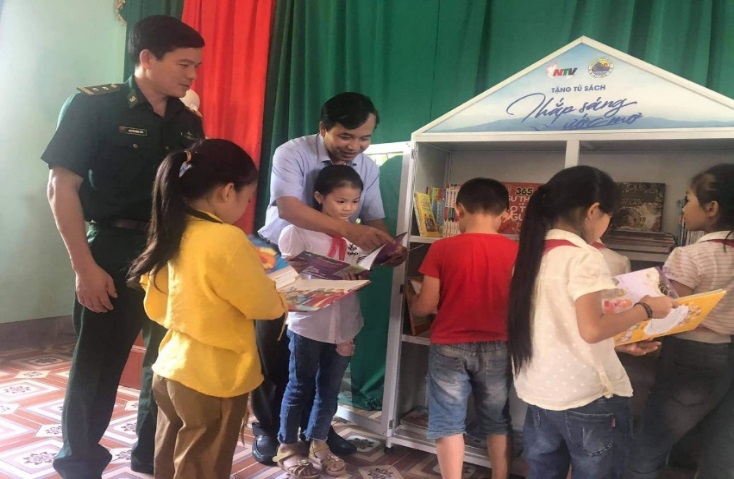 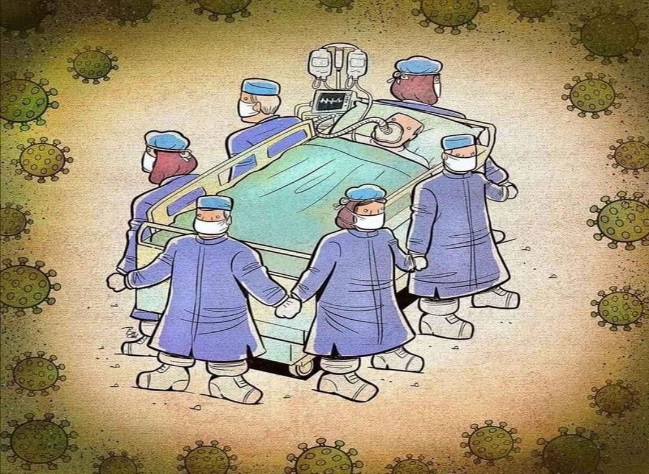 e.
QUESTION:
What are these activities ?
FOR A BETTER COMMUNITY
Why do many people do volunteer work ?
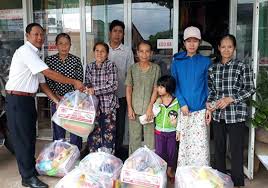 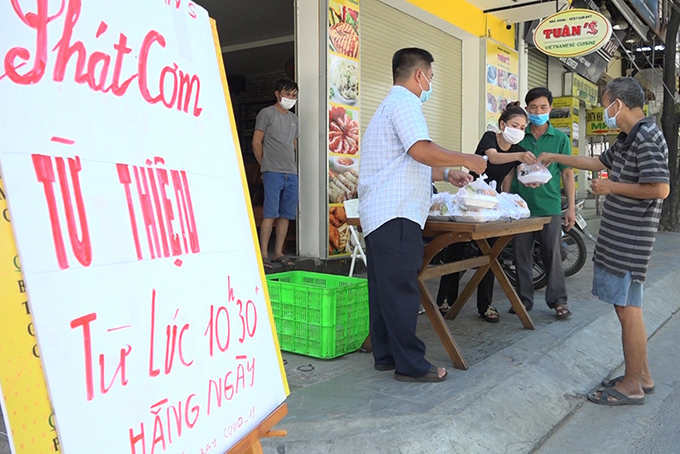 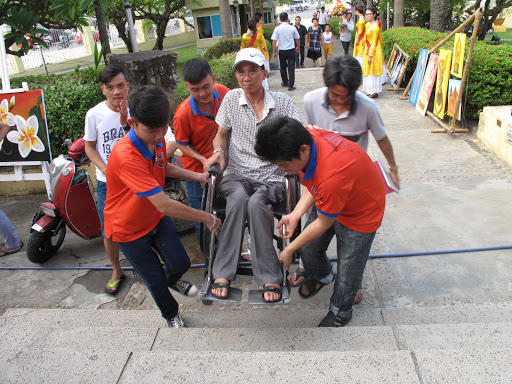 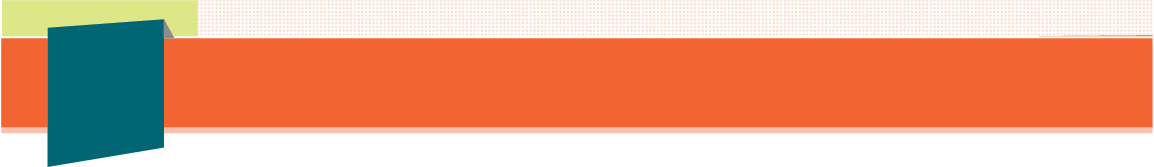 1
Unit
4
FAMILY LIFE
Unit
FOR A BETTER COMMUNITY
GETTING STARTED
LESSON 1
Volunteering in the community
Unit
1
1
FAMILY LIFE
Family Life
Unit
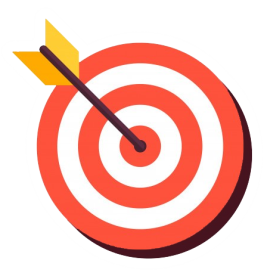 OBJECTIVES
By the end of this lesson, students will be able to gain:
an overview about the topic For a better community
vocabulary to talk about voluntary work
CHECK -UP
GETTING STARTED
LESSON 1
GETTING STARTED
Unit
WARM-UP
Matching
Vocabulary
PRESENTATION
Task 1: Listen and read. 
Task 2: Read the conversation and answer the questions.
Task 3: Find the adjectives.
Task 4: Complete the sentences.
PRACTICE
PRODUCTION
Self-reflection
PRACTICE
Wrap-up
Homework
CHECK -UP
GETTING STARTED
LESSON 1
GETTING STARTED
Unit
WARM-UP
Matching
CHECK -UP
GETTING STARTED
LESSON 1
GETTING STARTED
Unit
WARM-UP
Matching
Vocabulary
PRESENTATION
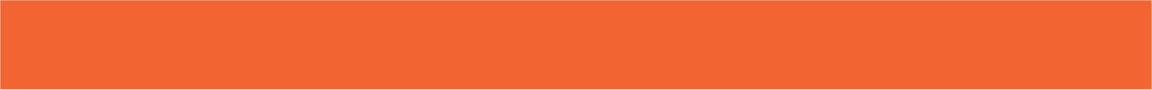 PRESENTATION
volunteer (n)
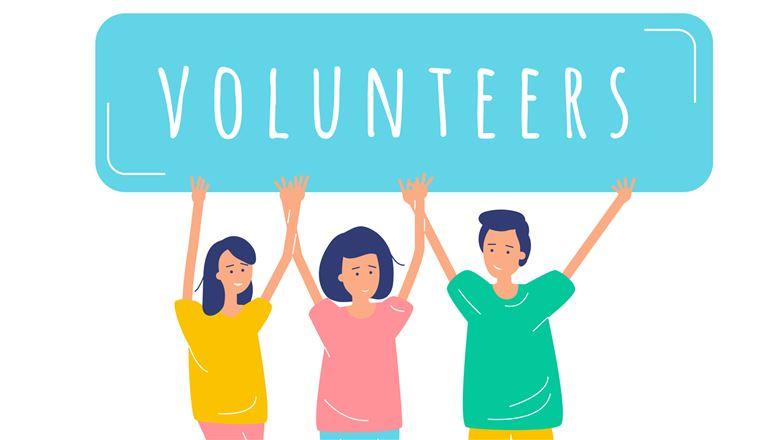 /ˌvɒlənˈtɪə(r)/
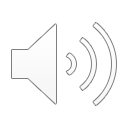 a person who does a job without being paid for it
Tình nguyện viên
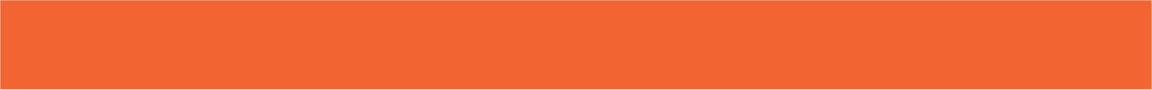 PRESENTATION
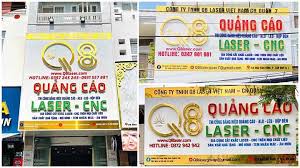 advertisement (n)
/ədˈvɜːtɪsmənt/
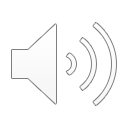 a notice, picture or film telling people about a product, job or service
Quảng cáo
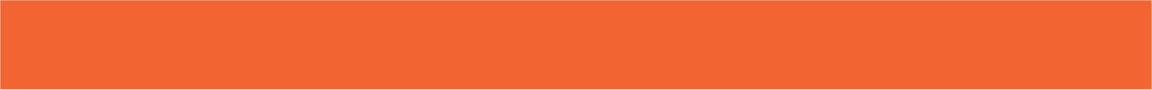 PRESENTATION
community (n)
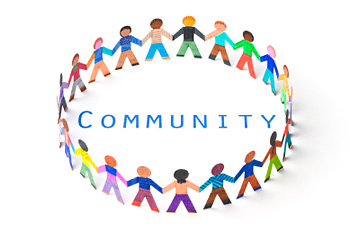 /kəˈmjuːnəti/
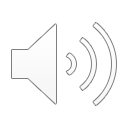 all the people who live in a particular area, country, etc. when talked about as a group
Cộng đồng
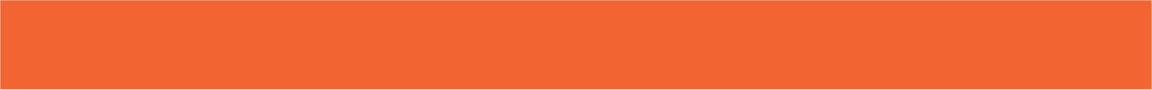 PRESENTATION
boost (v)
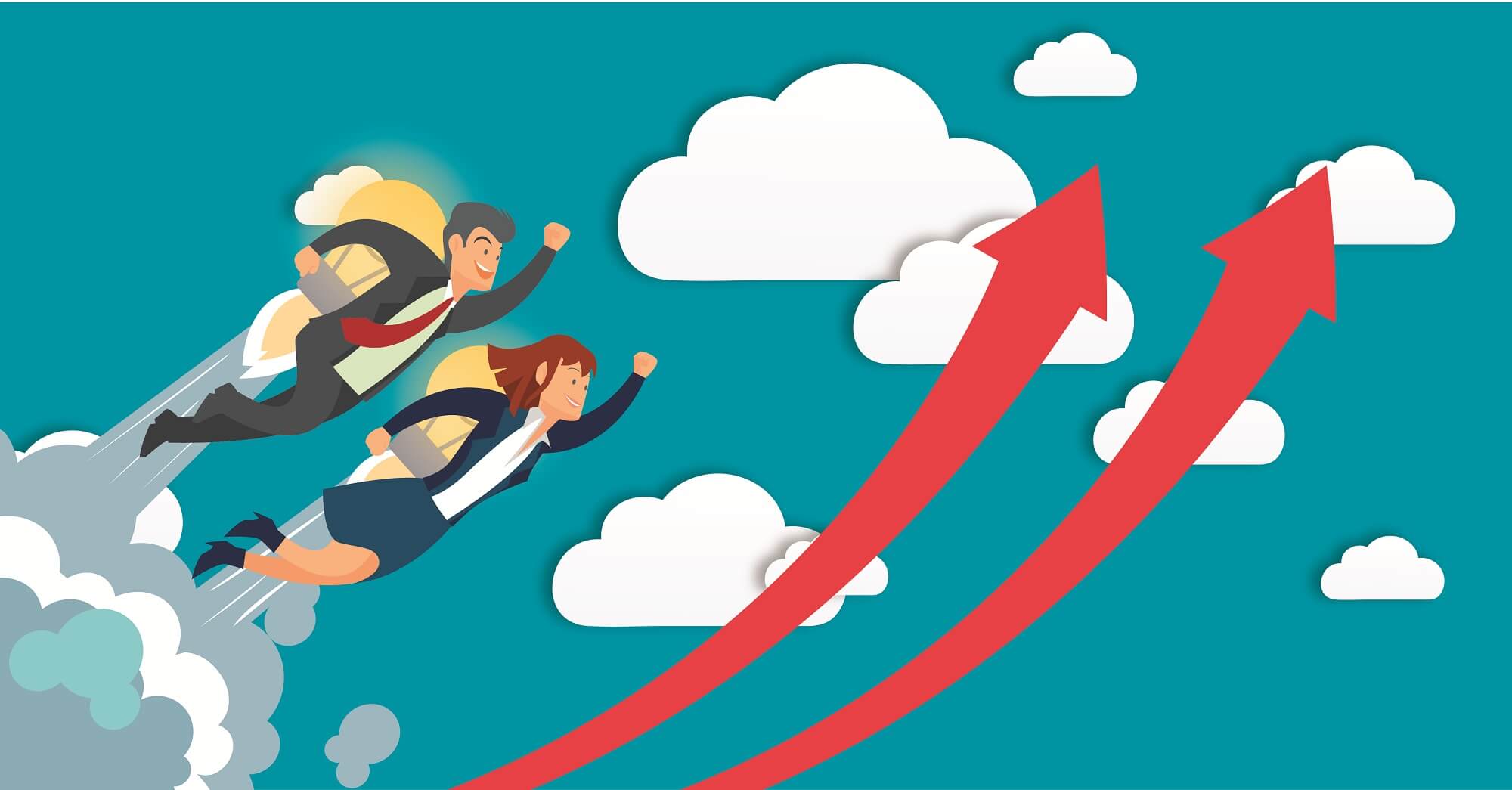 /buːst/
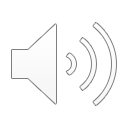 Thúc đẩy
to make something increase, or become better or more successful
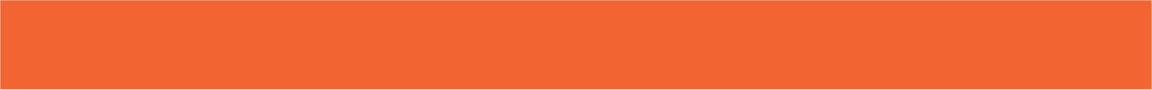 PRESENTATION
orphanage (n)
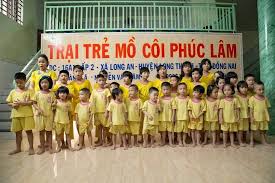 /ˈɔːfənɪdʒ/
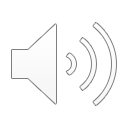 a home for children whose parents are dead
Trại mồ côi
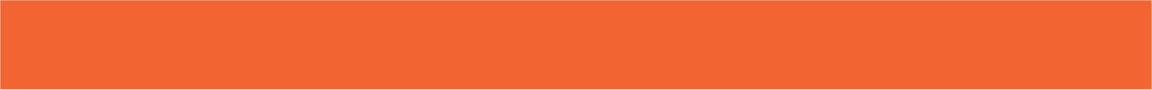 PRESENTATION
CHECK -UP
GETTING STARTED
LESSON 1
GETTING STARTED
Unit
WARM-UP
Matching
Vocabulary
PRESENTATION
Task 1: Listen and read. 
Task 2: Read the conversation and answer the questions.
Task 3: Find the adjectives.
Task 4: Complete the sentences.
PRACTICE
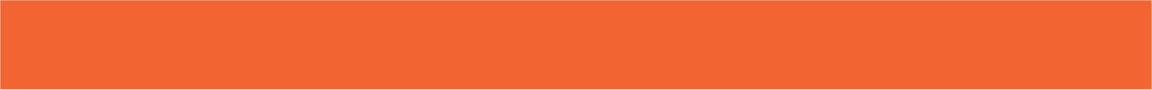 PRACTICE
1
Listen and read.
Volunteering in the community
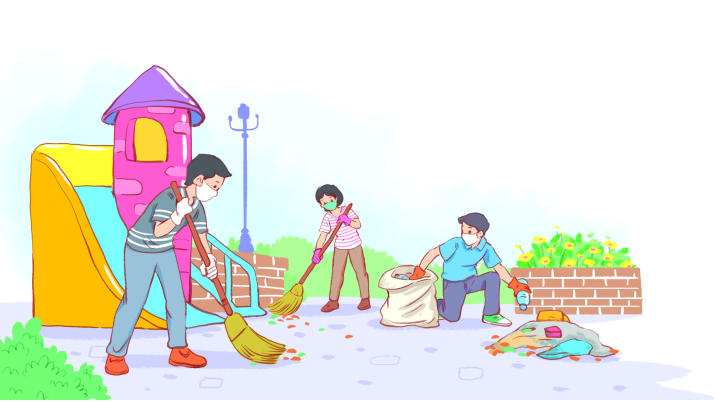 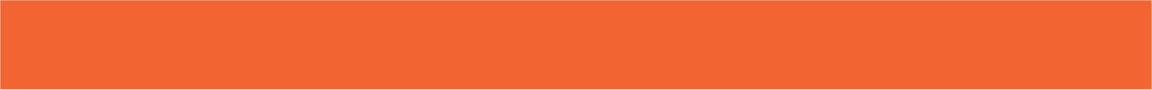 PRACTICE
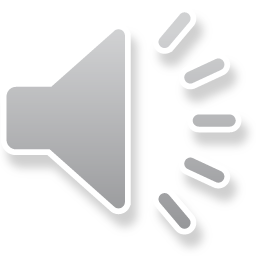 1
Listen and read.
Volunteering in the community
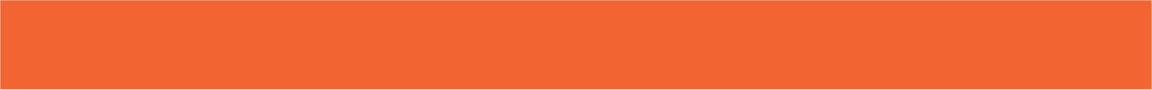 PRACTICE
PRACTICE
2
Read the conversation again and answer the questions. 
( Pairwork in 4’ )
1. What was Tam doing when Kim went to her house?
She was working as a volunteer at the local centre for community development.
2. What are some regular activities at the centre for community development?
Cleaning up the park or volunteering at the orphanage.
3. How can Kim apply for volunteer work at the centre?
She needs to fill in the form, then send it in.
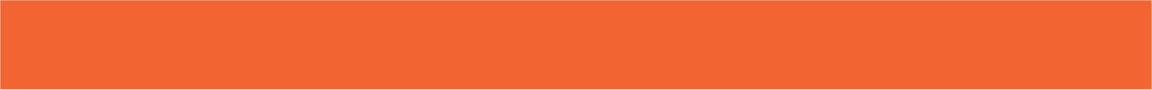 PRACTICE
Find the adjectives with the following suffixes in the conversation and write them below.
3
excited
interesting
useful, successful
endless
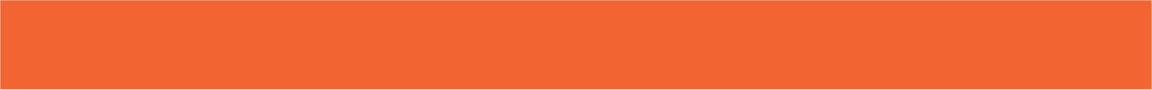 PRACTICE
- ful: full of or having the qualities of ….
- less : without or lacking ….
- ed: describing how people are made to feel
- ing : describing things or people causing the feeling
Example:   exciting		interested	
		      useless		meaningful
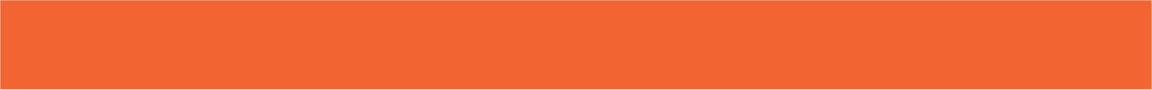 PRACTICE
4
Find a verb phrase in the conversation to complete each sentence.
1. Oh, when you came, I____________ as a volunteer at our local centre for community development.

2. Last summer, while I was visiting the centre, I_____ an advertisement for volunteers.
was working
saw
Structure:
When + S+ V-2/ed , S+ was/were + V-ing .
While + S+ was/were + V-ing , S+ V-2/ed .
CHECK -UP
GETTING STARTED
LESSON 1
GETTING STARTED
Unit
WARM-UP
Matching
Vocabulary
PRESENTATION
Task 1: Listen and read. 
Task 2: Read the conversation and answer the questions.
Task 3: Find the adjectives.
Task 4: Complete the sentences.
PRACTICE
PRODUCTION
Self-reflection
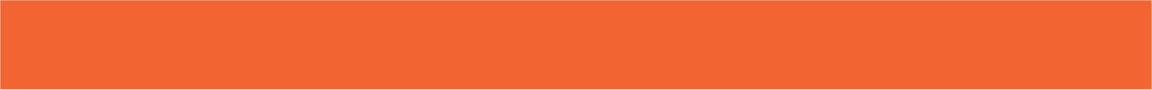 PRODUCTION
SELF-REFLECTION
Decide which of the following activities are volunteer works.
• 1. Taking part in an excursion
• 2. Helping people in remote or mountainous areas
•3. Giving care and comfort to the poor and the sick
• 4. Participating in an English speaking club
• 5. Providing education for disadvantaged children
• 6. Joining the Green Saturday Movement
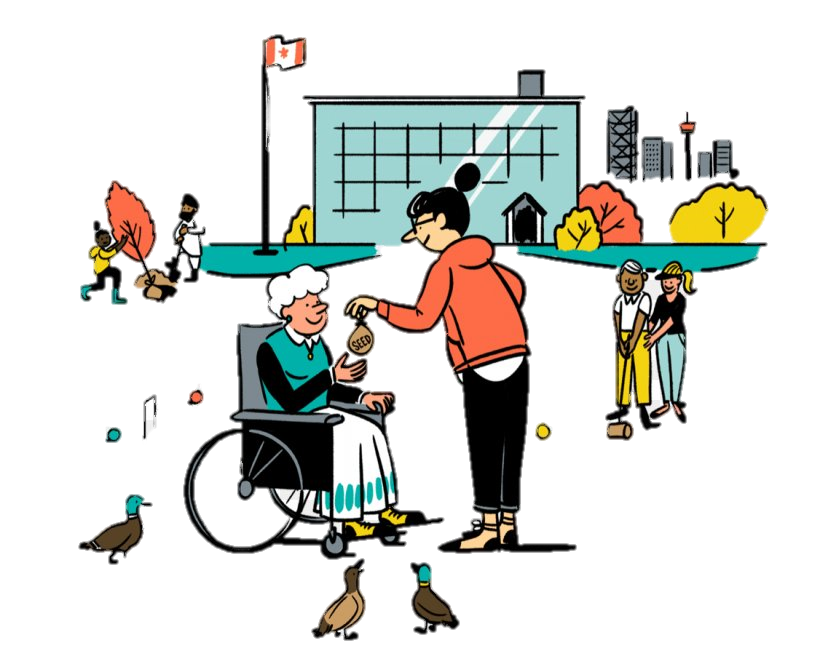 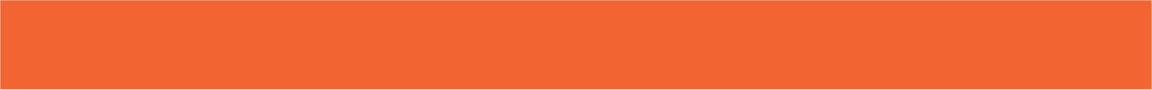 PRODUCTION
SELF-REFLECTION
Decide which of the following activities are volunteer works.
• 1. Taking part in an excursion
• 2. Helping people in remote or mountainous areas
•3. Giving care and comfort to the poor and the sick
• 4. Participating in an English speaking club
• 5. Providing education for disadvantaged children
• 6. Joining the Green Saturday Movement
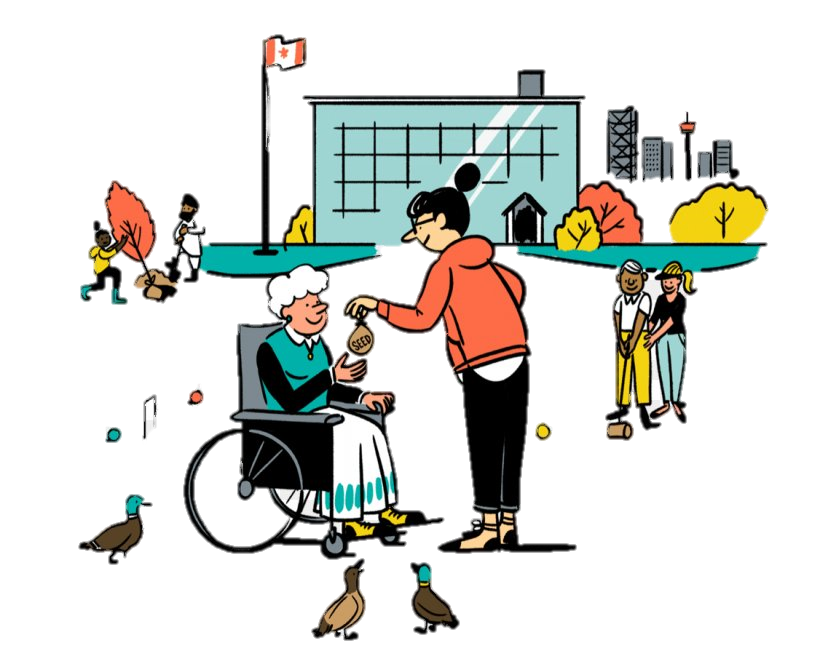 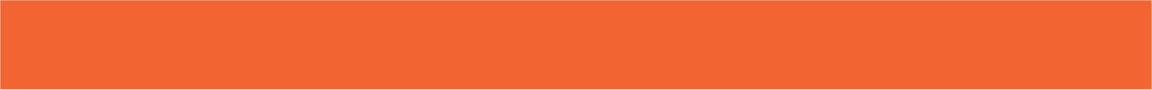 PRODUCTION
QUESTION:

Do you often help the others by doing these activities ? 

Do you like doing these activities ? Why ? 

Who do you do with?
PRODUCTION
CHECK -UP
GETTING STARTED
LESSON 1
GETTING STARTED
Unit
WARM-UP
Matching
Vocabulary
PRESENTATION
Task 1: Listen and read. 
Task 2: Read the conversation and answer the questions.
Task 3: Find the adjectives.
Task 4: Complete the sentences.
PRACTICE
PRODUCTION
Self-reflection
PRACTICE
Wrap-up
Homework
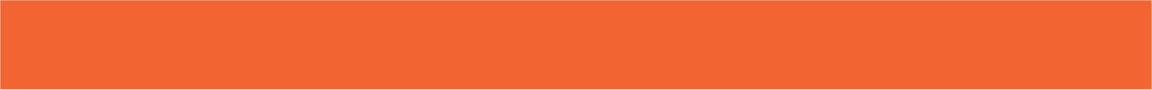 CONSOLIDATION
1
Wrap-up
Gain an overview about the topic For a better community
Gain vocabulary to talk about voluntary work
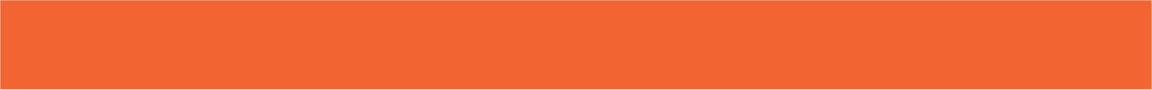 CONSOLIDATION
2
Homework
1. Do exercises in the workbook
2. Prepare for the next lesson: LANGUAGE
3. Prepare for the Project
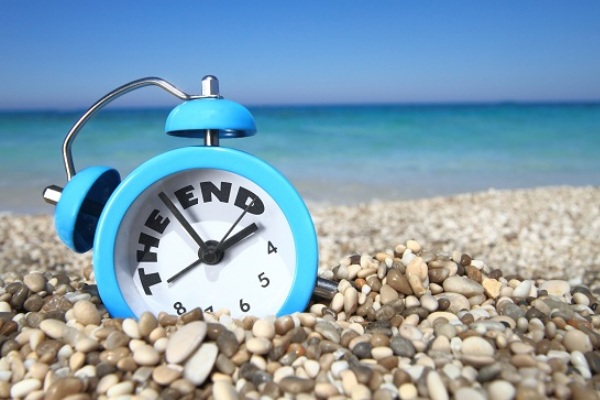 Thank you for your attention!!!
See you again !!!